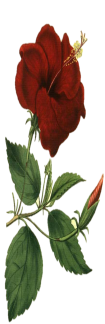 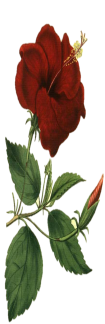 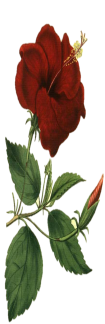 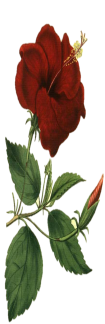 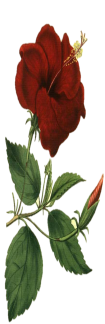 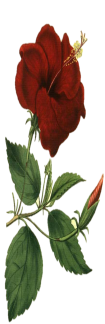 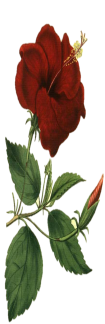 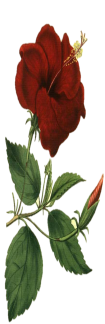 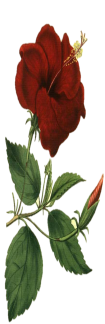 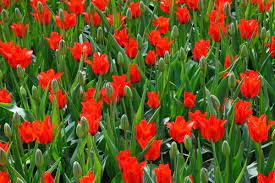 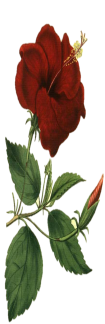 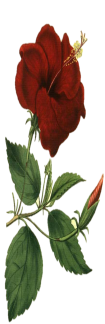 Welcome 
to this
class
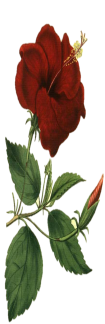 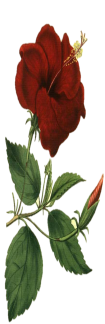 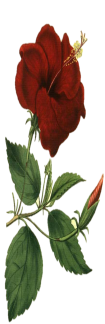 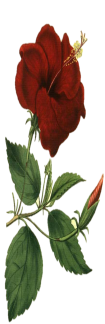 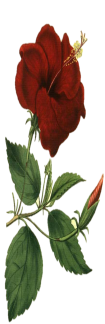 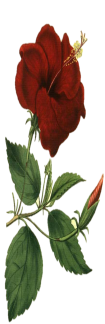 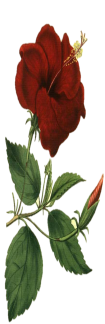 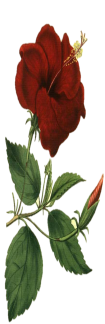 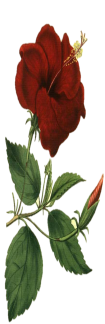 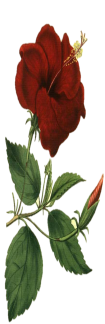 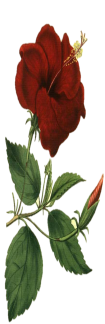 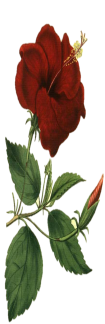 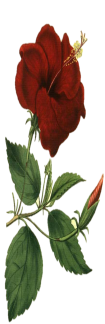 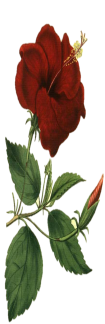 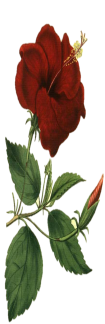 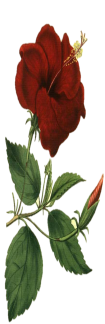 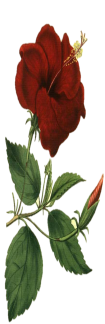 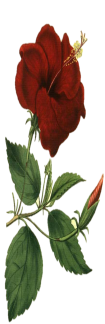 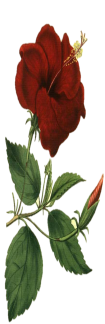 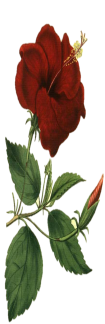 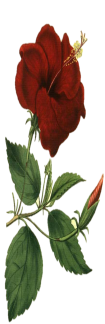 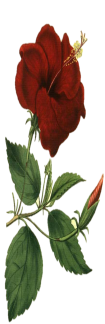 INTRODUCTION
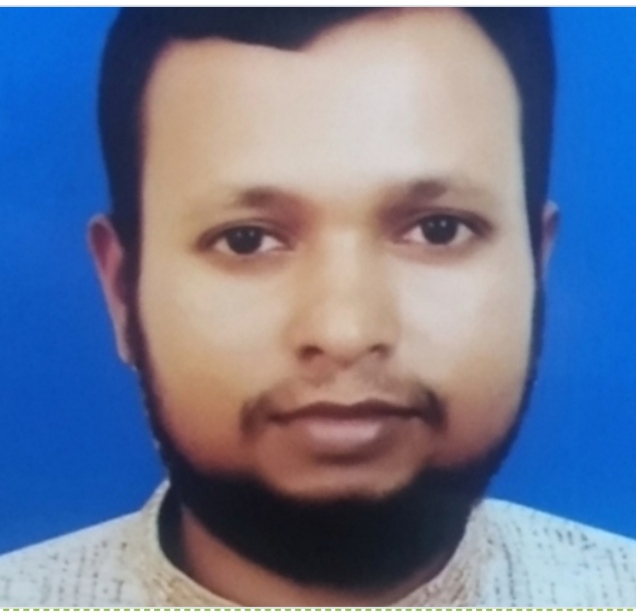 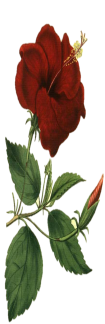 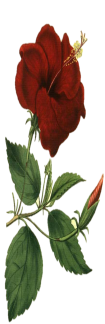 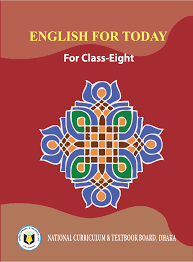 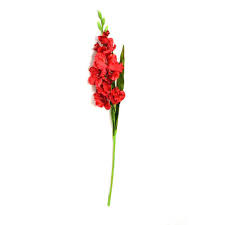 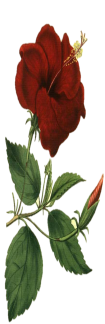 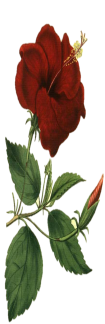 MD. Habibur Rahman
Assistant teacher
 Tilsindur Dakhil Madrasah
Barhatta-Netrakona
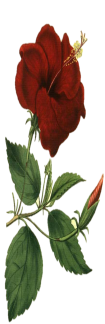 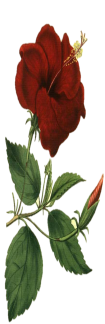 Class: Eight
Sub:English
First-paper
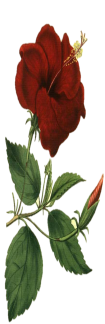 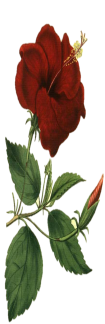 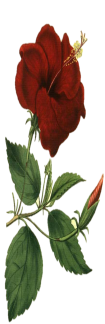 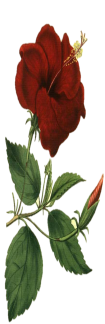 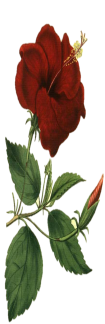 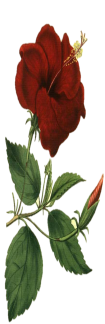 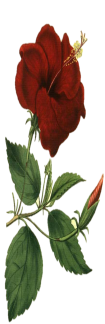 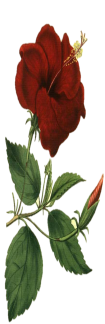 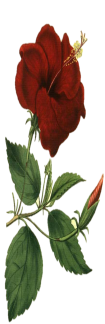 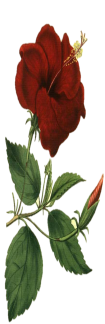 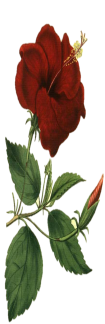 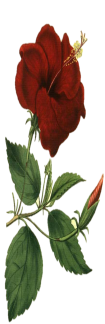 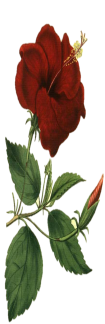 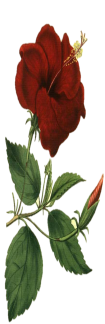 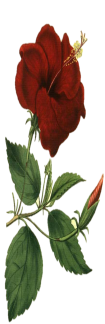 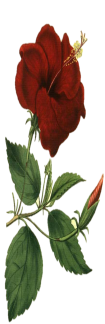 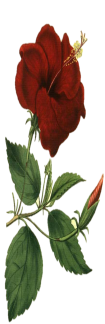 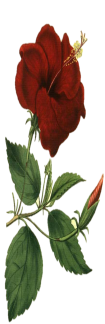 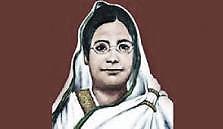 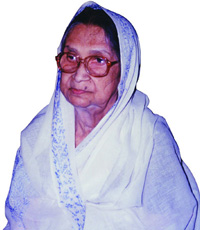 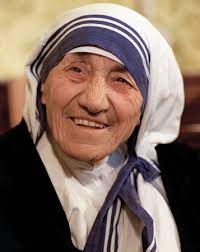 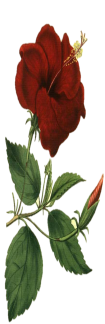 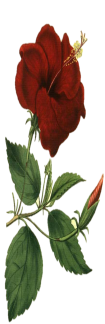 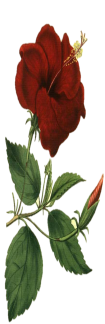 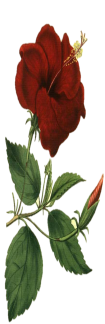 Their names frequently come in our mind, when we talk about women empowerment.
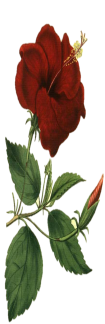 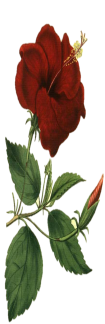 Because they are regarded as the pioneer of women empowerment.
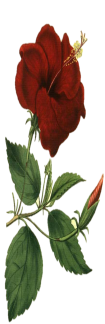 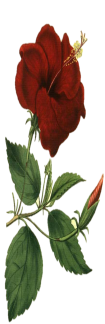 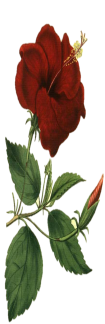 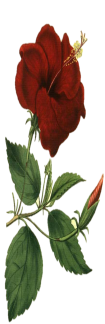 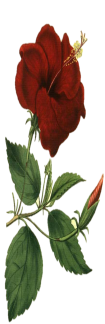 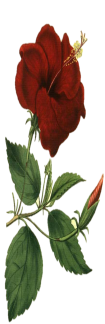 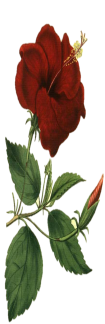 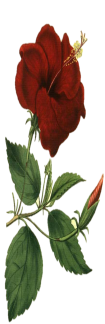 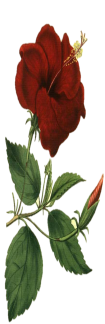 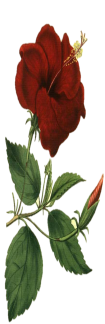 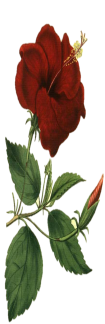 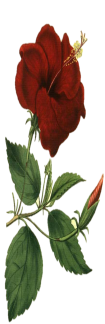 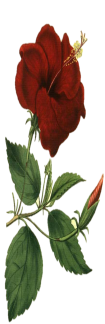 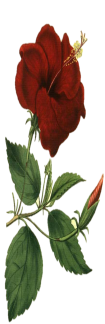 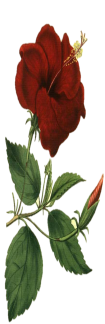 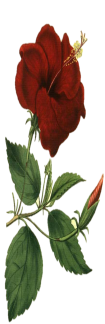 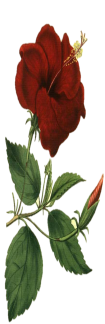 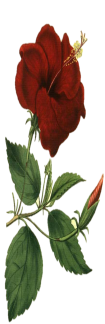 LOOK AT THE PICTURES
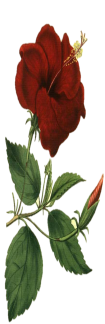 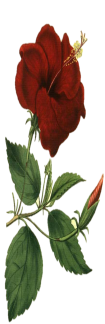 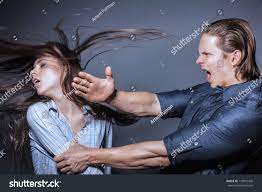 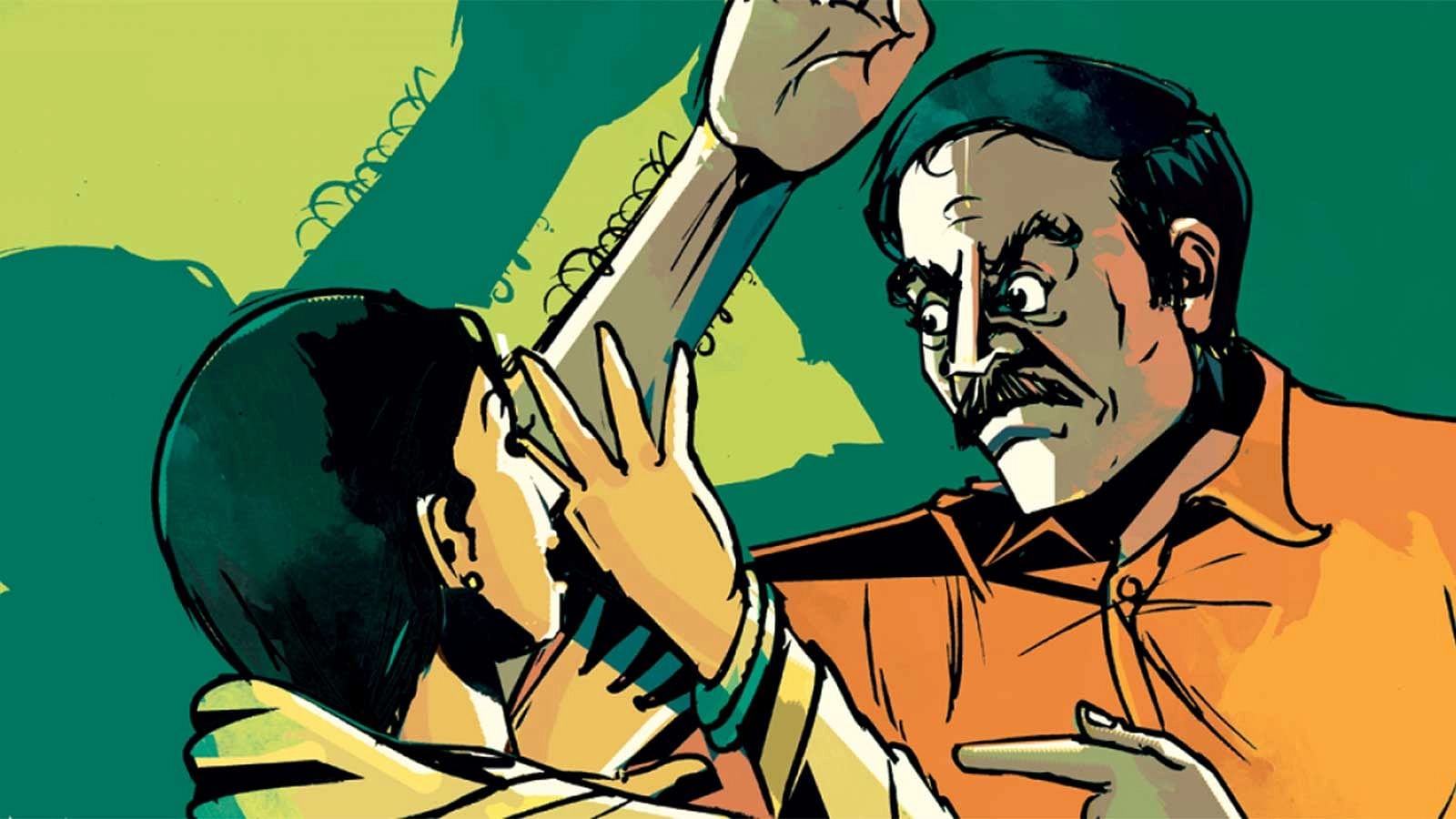 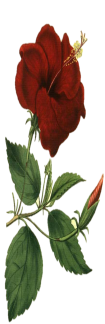 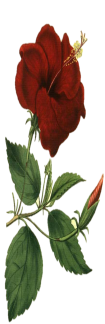 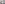 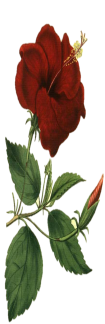 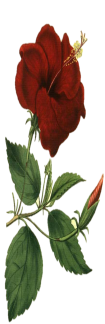 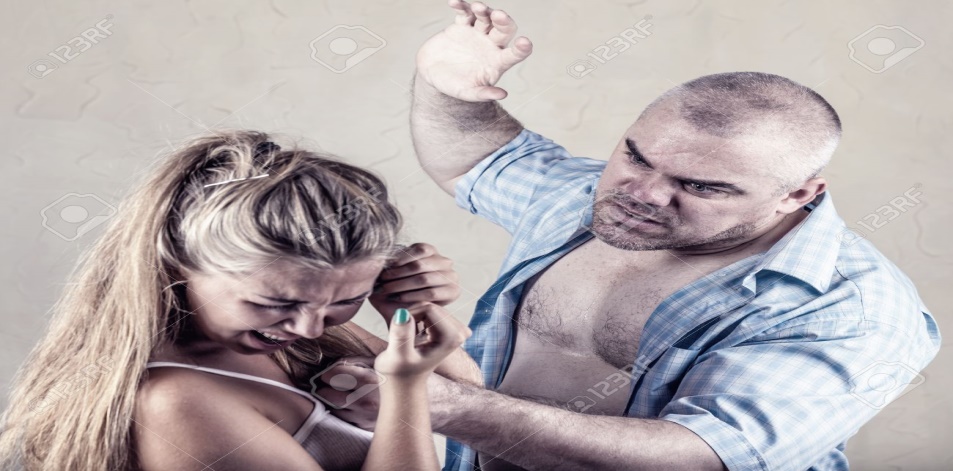 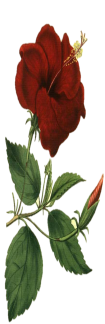 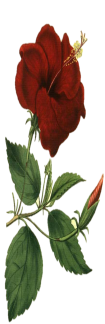 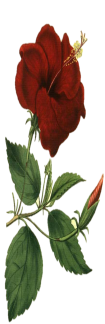 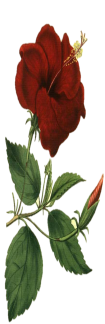 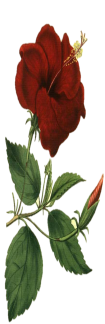 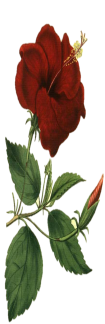 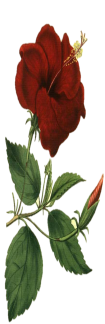 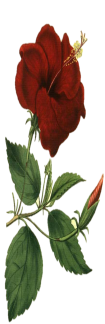 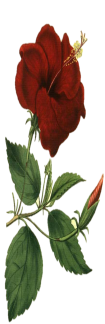 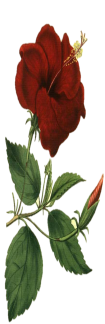 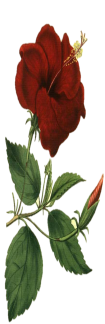 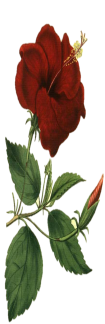 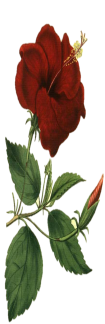 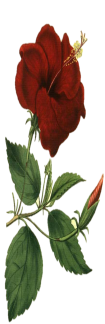 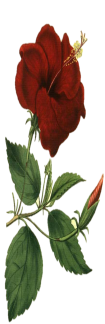 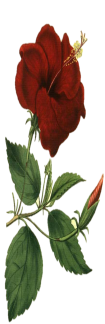 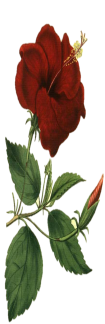 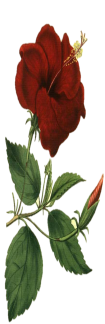 Today’s topic is
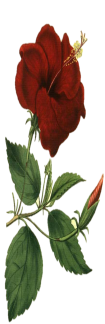 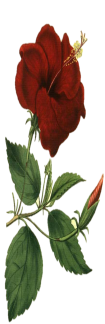 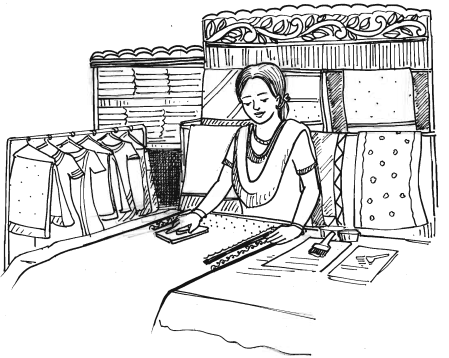 Ever Beautiful Shamima
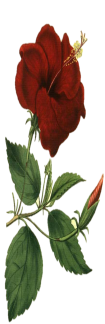 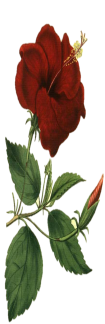 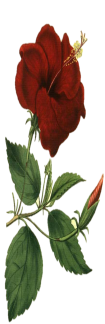 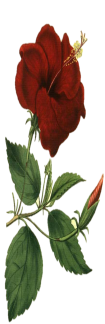 Unit-5
Lesson-3
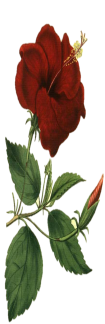 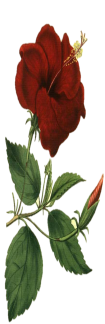 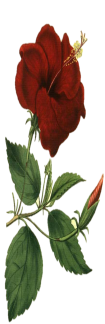 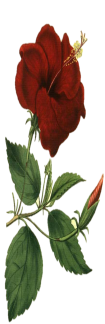 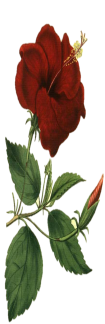 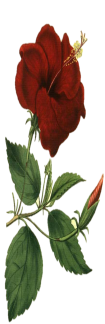 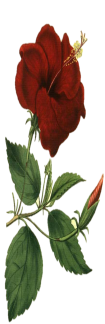 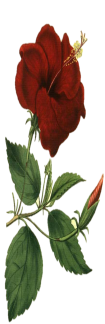 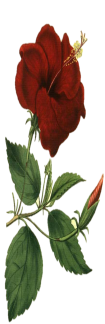 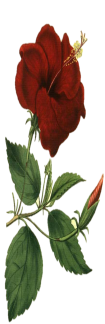 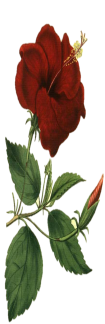 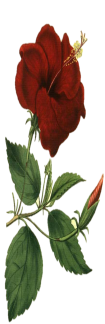 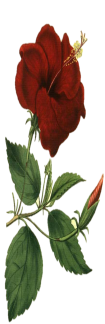 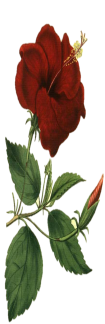 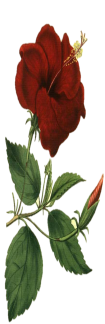 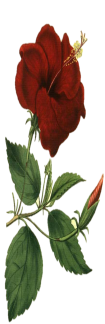 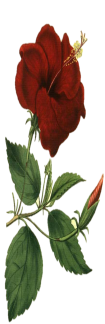 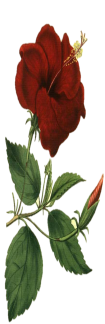 Learning Outcomes
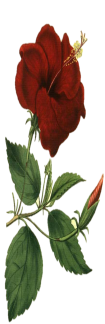 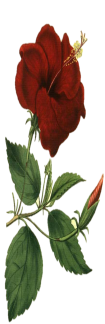 After this lesson the students will be able to-

 read and understand text through silent reading 
 find out the true/false sentences and correct them. 
choose the best answers from the alternatives.
 practice fill in the gaps with suitable words
 ask and answer questions.
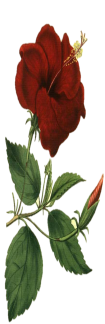 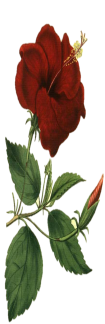 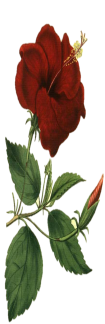 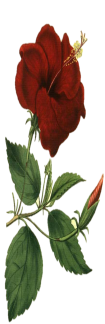 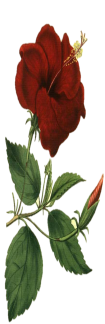 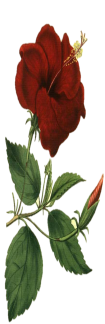 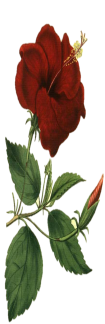 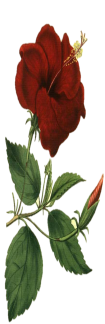 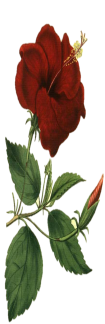 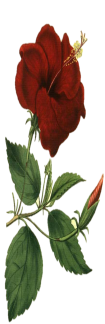 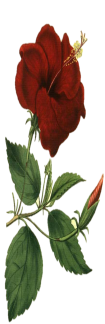 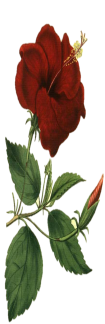 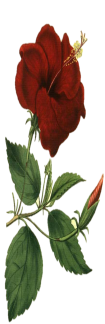 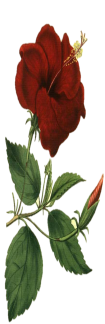 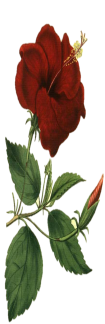 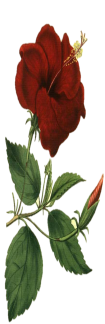 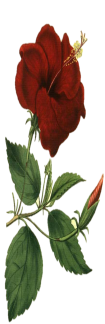 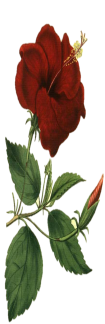 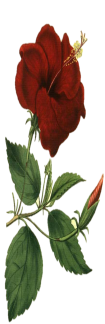 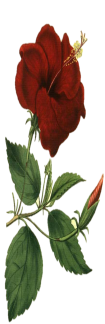 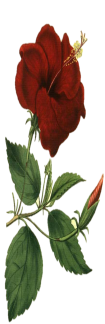 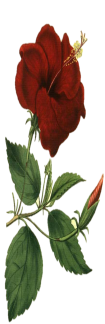 Let’s read the text.
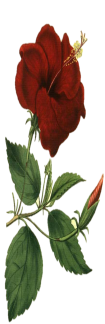 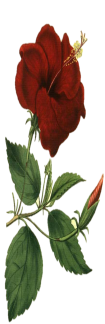 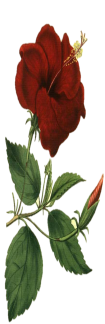 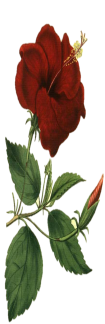 Open  Your book and read the passage silently for 10 minutes........
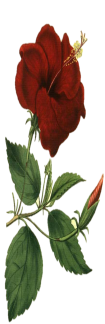 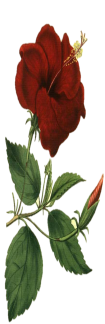 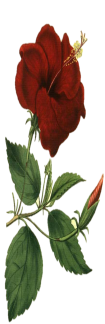 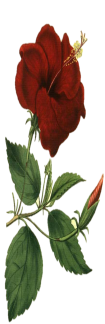 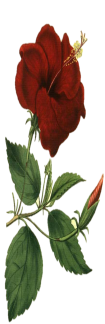 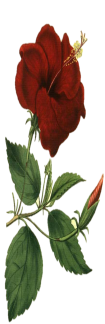 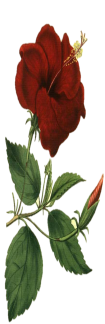 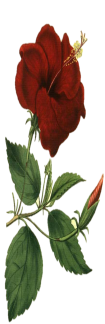 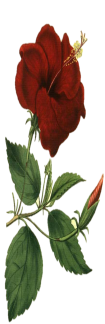 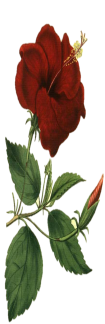 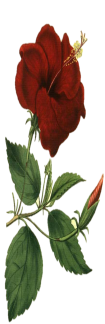 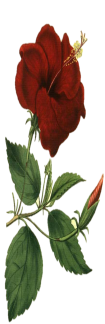 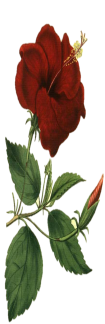 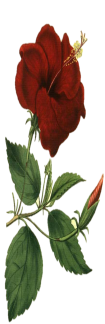 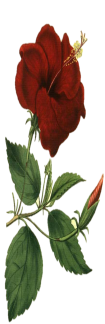 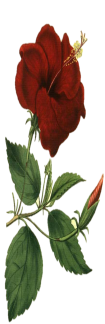 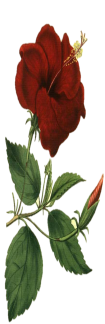 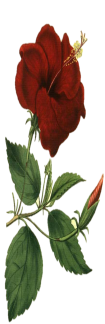 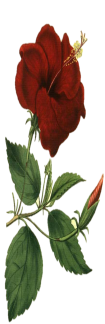 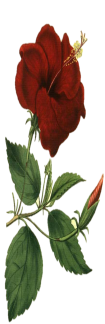 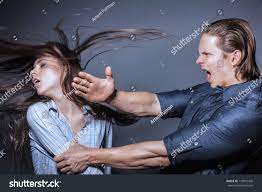 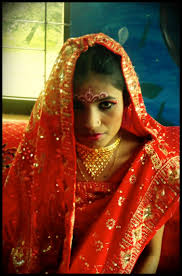 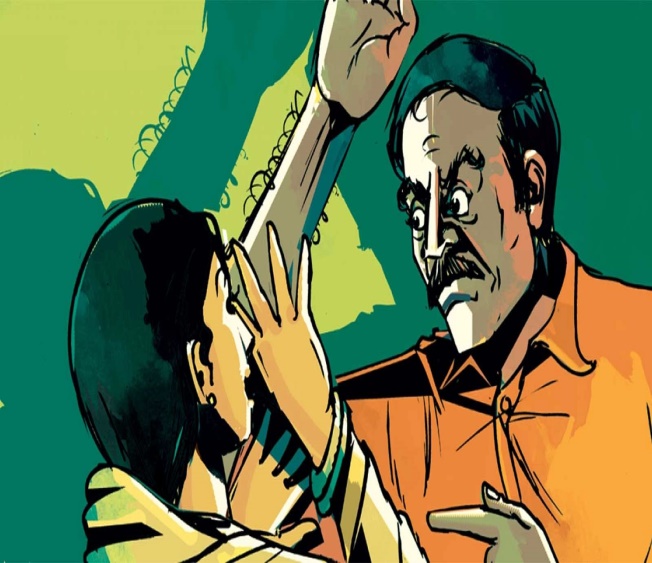 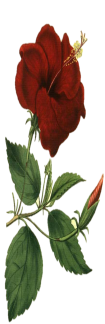 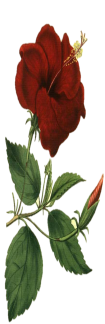 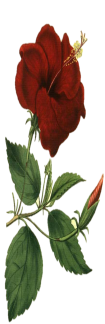 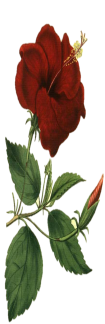 Shamima’s misery started the day she was married. Her husband was a greedy person and he used to abuse her verbally and physically. Within a few months into her marriage she had to leave her husband Kamal Uddin Joarder.
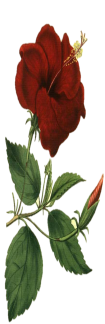 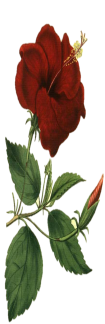 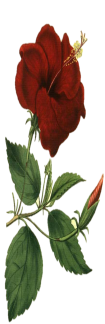 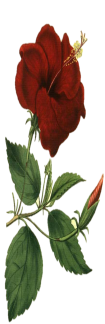 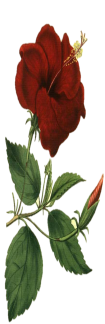 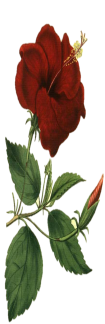 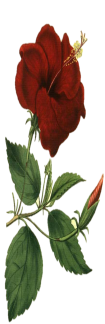 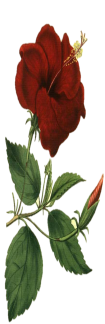 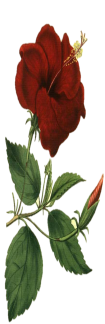 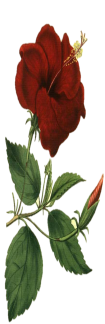 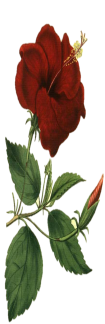 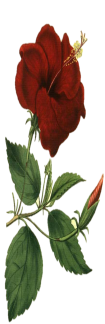 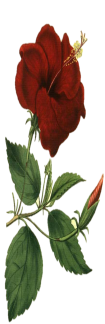 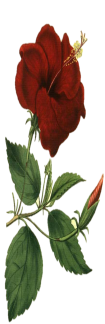 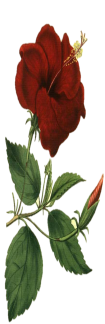 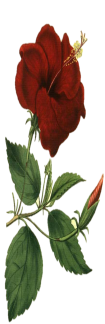 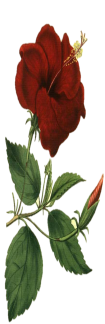 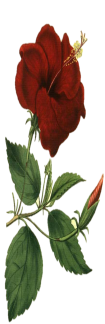 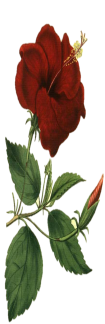 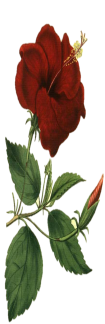 Now Shamima vows to work with women, who are ill-fated like her. She has 43 female members in her organisation working for her. She herself trains the members and then provides them with work. She designs fabrics, makes block-print, brush-paint and hand-embroidered saris.
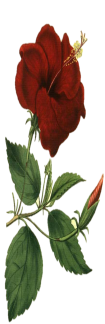 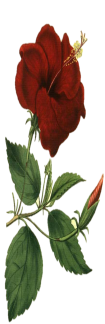 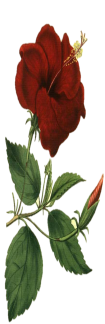 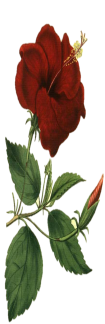 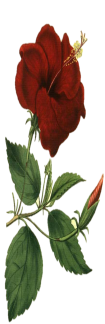 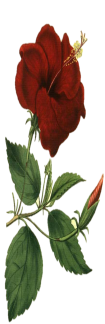 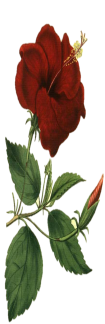 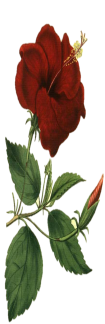 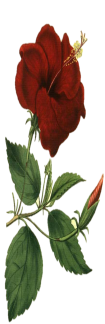 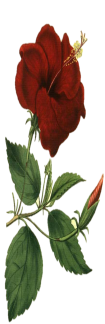 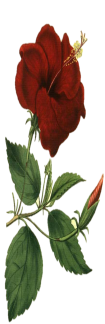 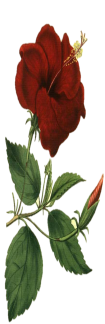 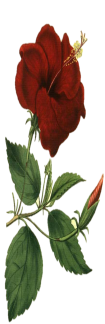 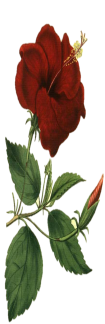 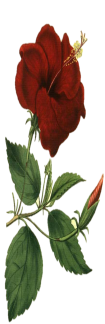 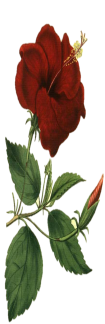 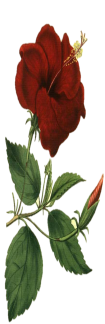 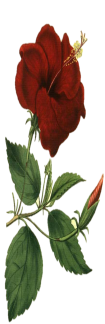 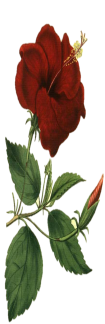 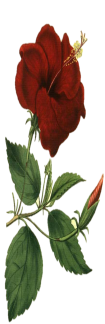 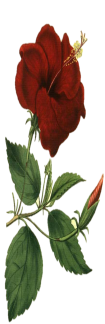 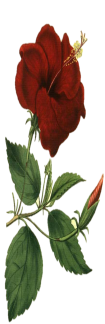 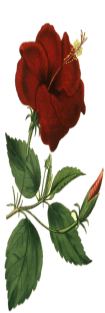 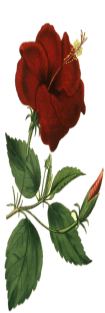 She also makes three-piece dresses for women, and fatuas for men. She sells these products in her shop and supplies them outside. Shamima has a dream now, a dream to do something for the helpless people. She wants them to feel useful. They can live with self-respect and dignity. With this in view, she goes out looking for such people.
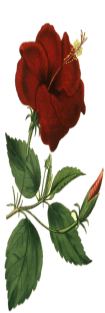 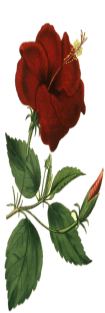 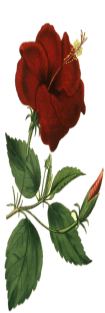 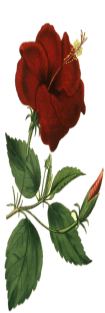 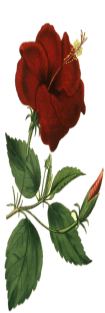 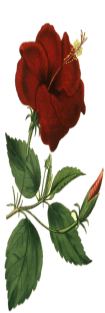 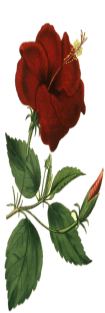 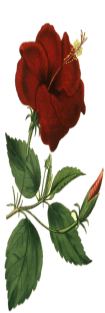 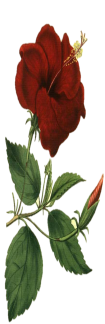 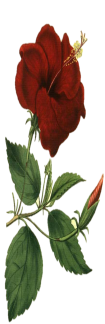 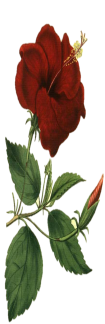 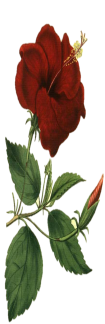 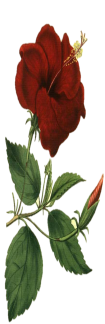 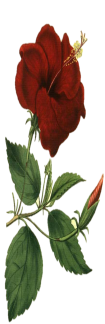 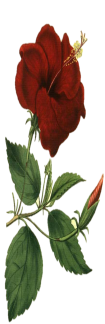 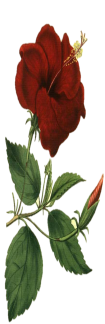 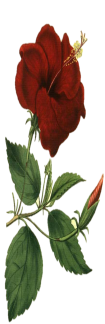 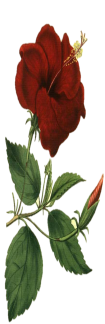 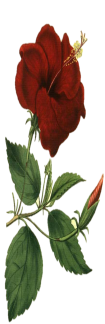 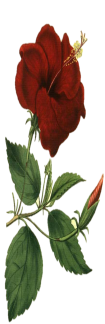 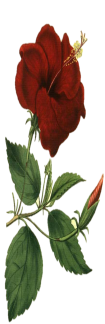 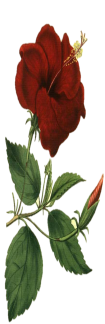 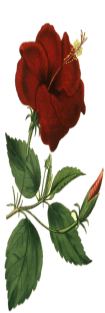 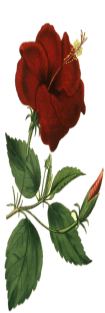 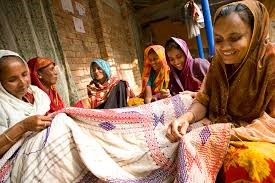 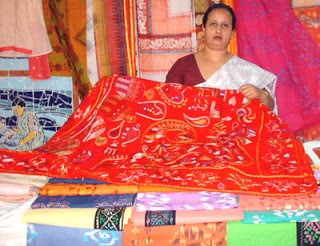 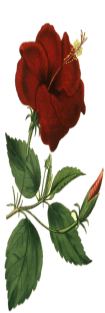 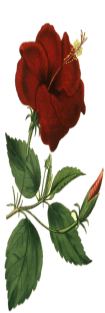 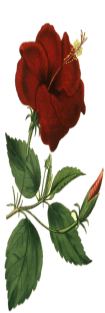 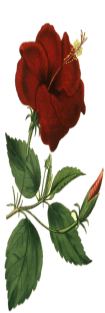 Shamima finished her story with a smile. Shamima has no complaints, no regrets, no grudges. All she wants to do is to bring a smile on the faces of those women who are unfortunate. Shamima wants to become a famous designer.
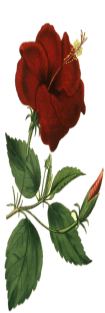 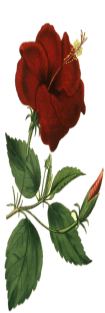 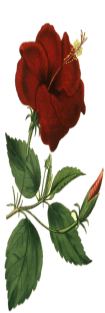 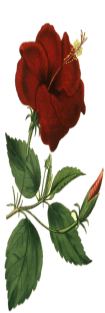 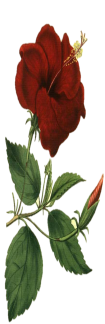 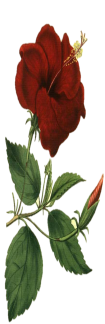 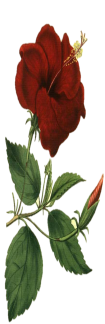 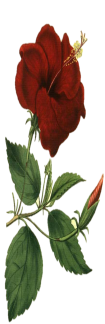 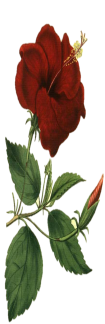 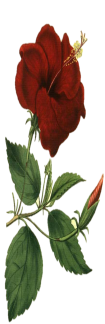 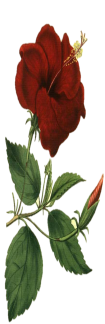 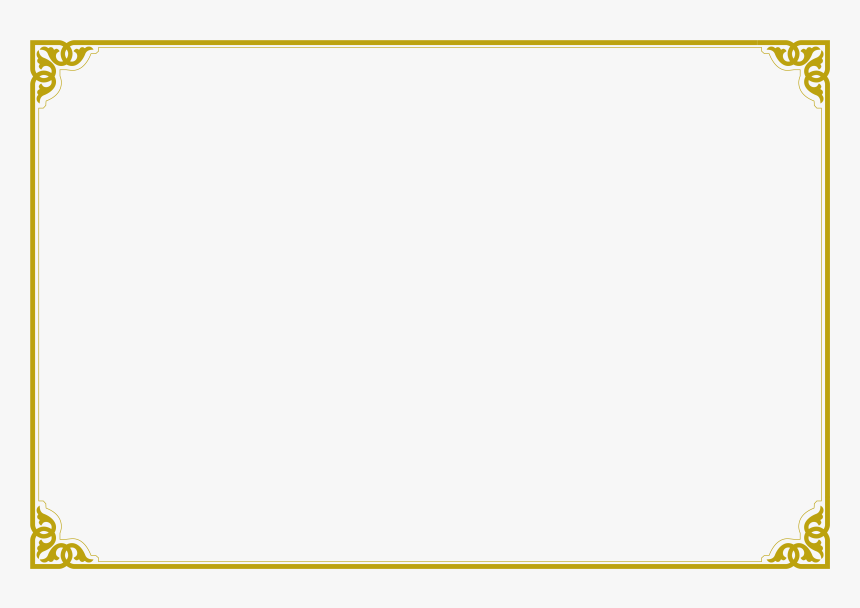 Choose the best answer from the alternatives
1. What is the similar meaning of abuse ____.
1. use for a bad purpose		          
ii. use something effectively
iii. treat with cruelty and or violence   
iv. dweller
2. The word ‘grudge’ stands for ____.
1. anger		          
ii. objection
iii. complaint   
iv. hatred
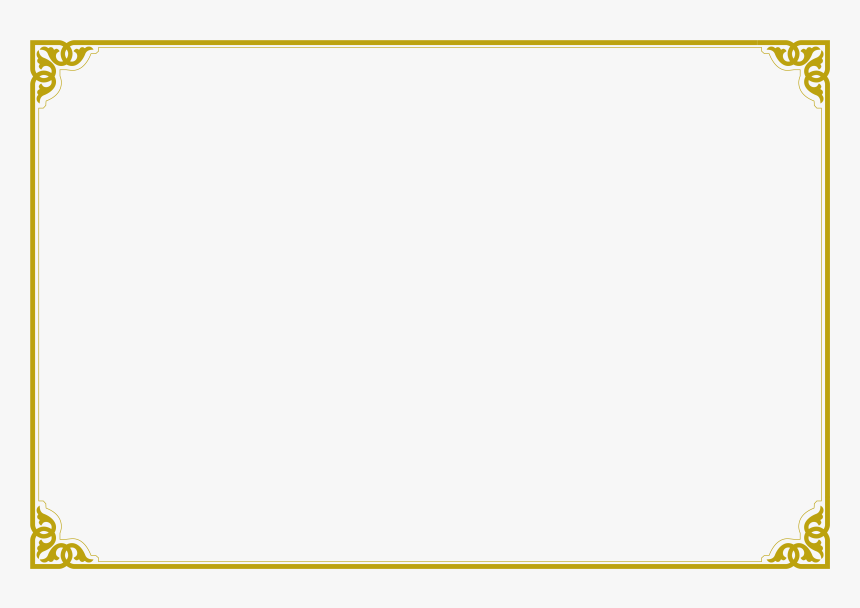 3. The adjective form of the word ‘misery’ is ____.
1. miserably		          
ii. miserly
iii. mishap   
iv. miserable
4. Shamima’s husband ____ her.
1. revered		          
ii. rebuked
iii. adorned   
iv. malign
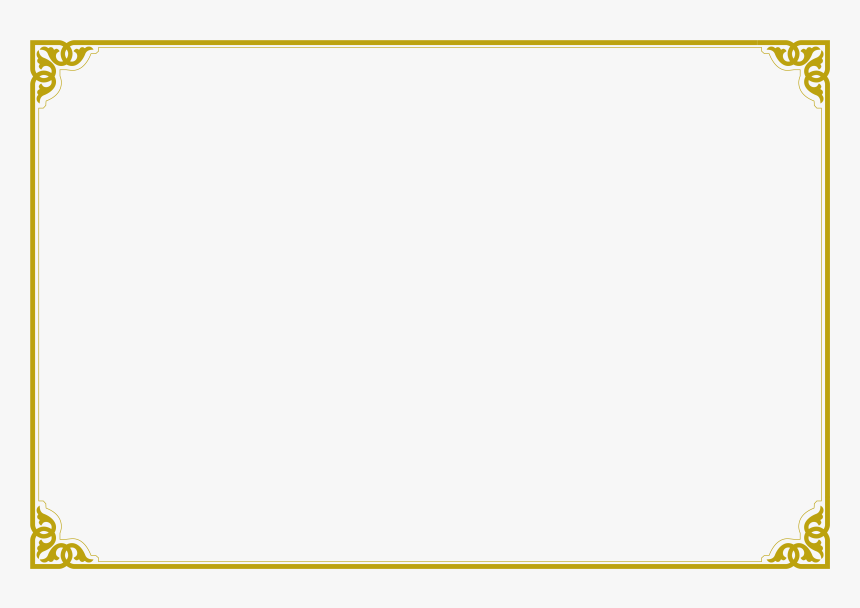 5. Shamima is a ____ woman.
1. fanciful		          
ii. shy
iii. pious   
iv. spirited
6. What is the closest meaning of the word ‘leave’?
1. divorce		          
ii. depart
iii. abandon   
iv. demolish
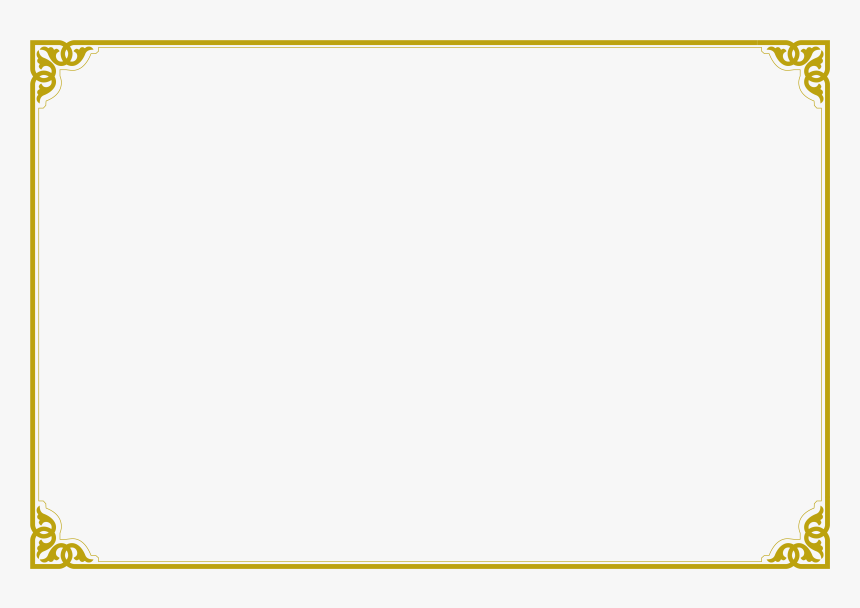 7. The word ‘dignity’ refers to ____.
1. domination		          
ii. power
iii. esteem   
iv. mirth
8. Shamima’s husband was devoid of ____.
1. humanity		          
ii. cruelty
iii. atrocity   
iv. violence
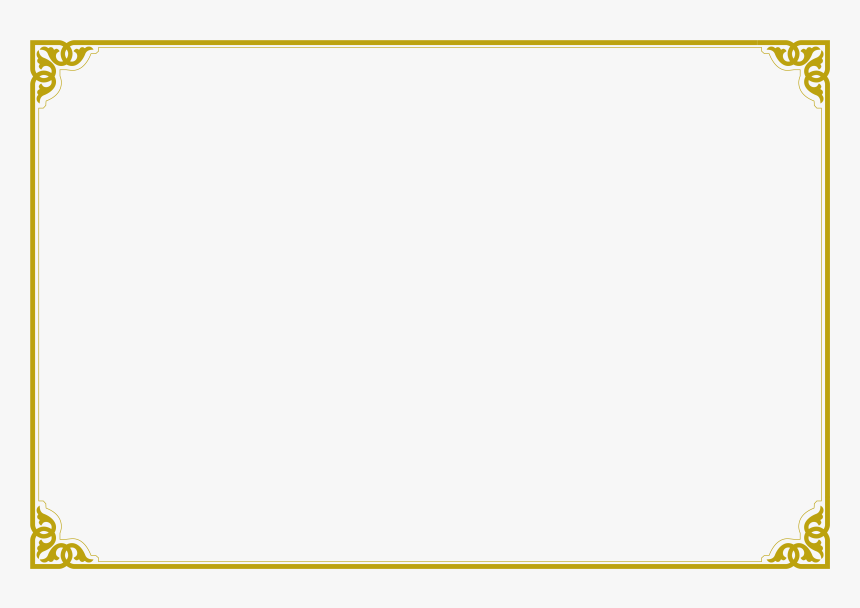 9. Shamima has a dream ____ do something for the helpless people.
1. with a view to		          
ii. look forward to
iii. in   
iv. to
10. What is the similar meaning of the word ‘respect’?
1. dishonour		          
ii. homage
iii. ridicule   
iv. insignificant
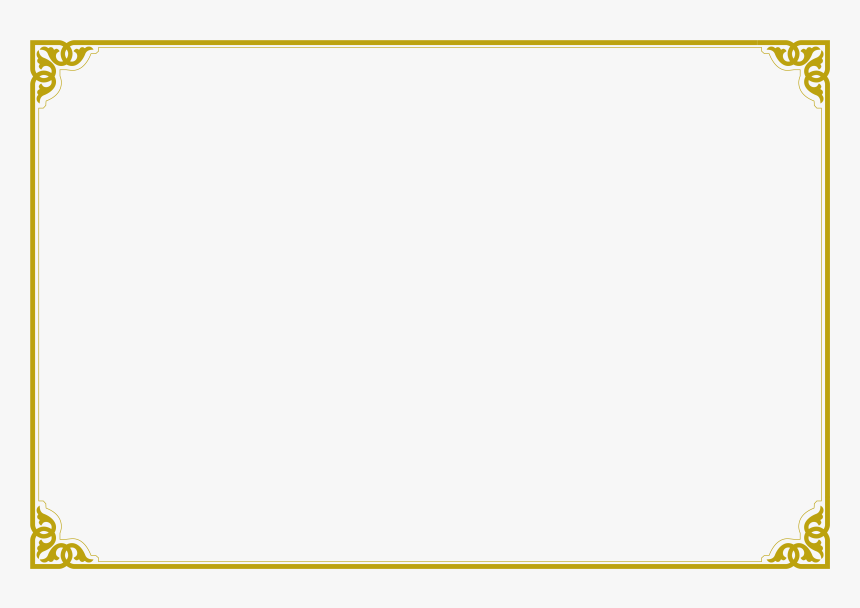 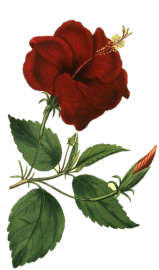 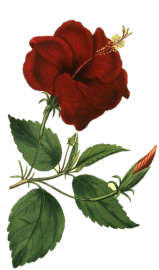 True/false. If false give the correct information.
1. Shamima’s husband destroyed her.
2. Shamima promised to stand beside the helpless women.
3. She has some trainers to train the women of her organisation.
4. Shamima wants to become a wealthy person to help others.
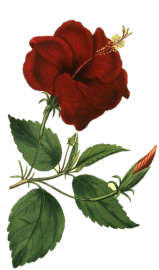 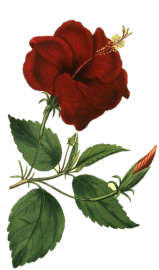 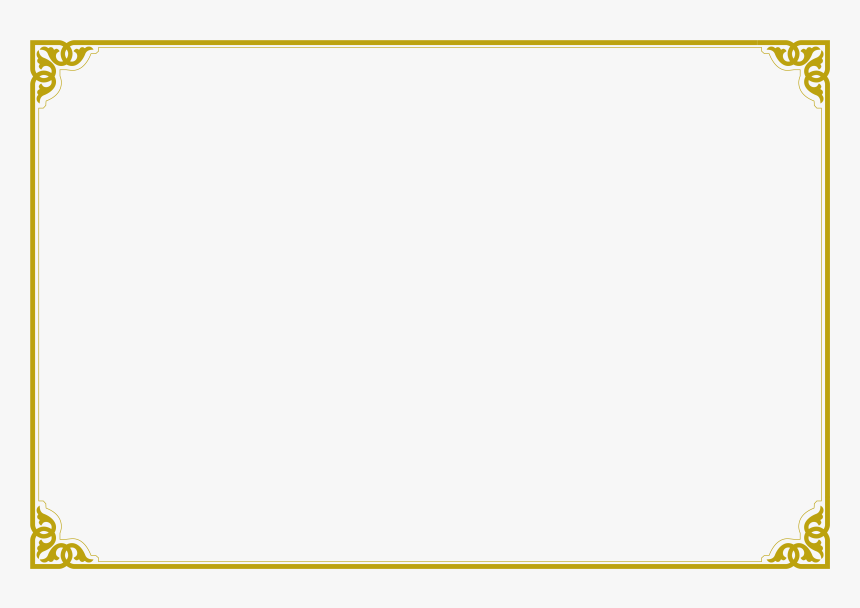 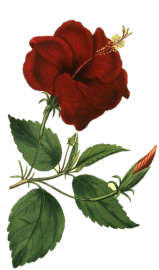 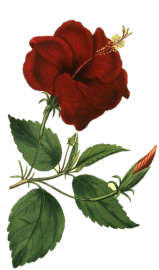 ১.True
2.True
3.False- Correct: She trains herself the women of her organization.
4.False- Correct: Shamima wants to become a famous designer.
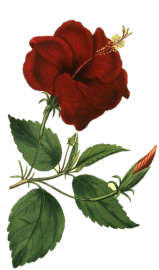 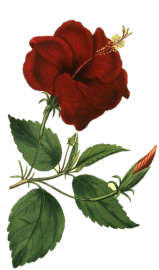 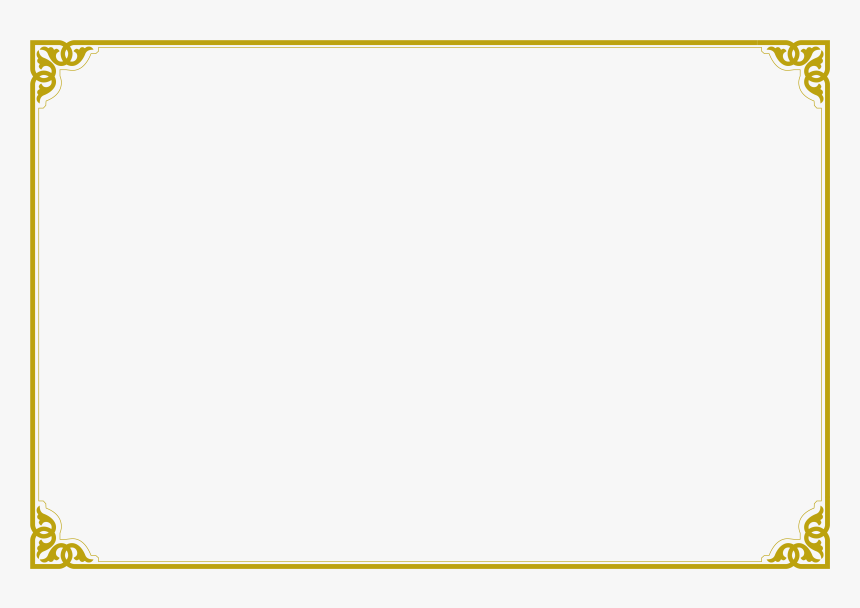 Fill in the blanks with suitable words.
Shamima has a dream now, a dream to do something for the (a) ______ people. She wants them to feel (b) _____. They can live with self respect and (c) ______. With this in view, she goes out looking for such people. Shamima finished her (d) _____ with a smile. Shamima has no (e) _________, no regrets, no grudges.
a. helpless 
b. useful
c. dignity
d.   Story
e.  complaints
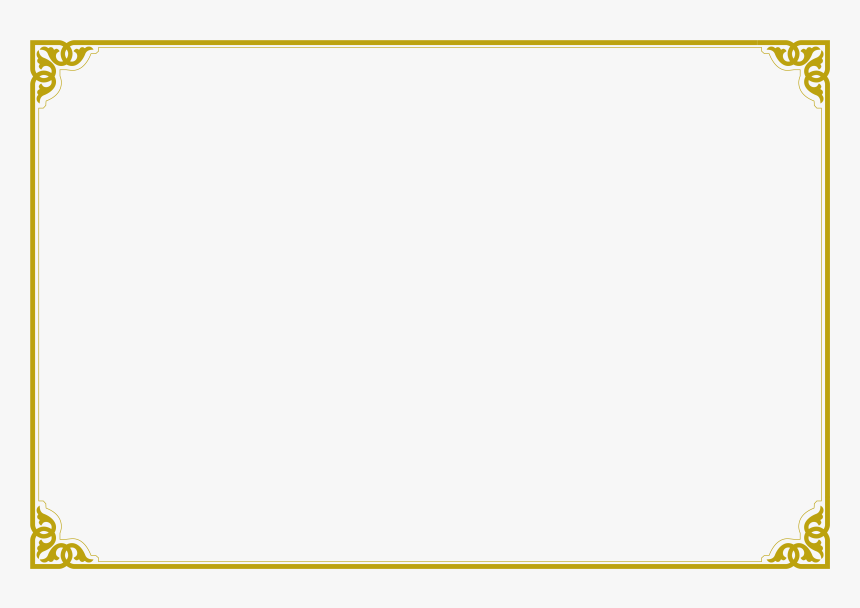 Answer the following questions.
1. Who did Shamima work with?
2. What is Shamima’s present dream?
3. Why did she leave her husband?
4. What did she do after leaving her husband?
5. How has she become an entrepreneur?
6. Why is Shamima working for the helpless people?
7. What type of organization does Shamima run?
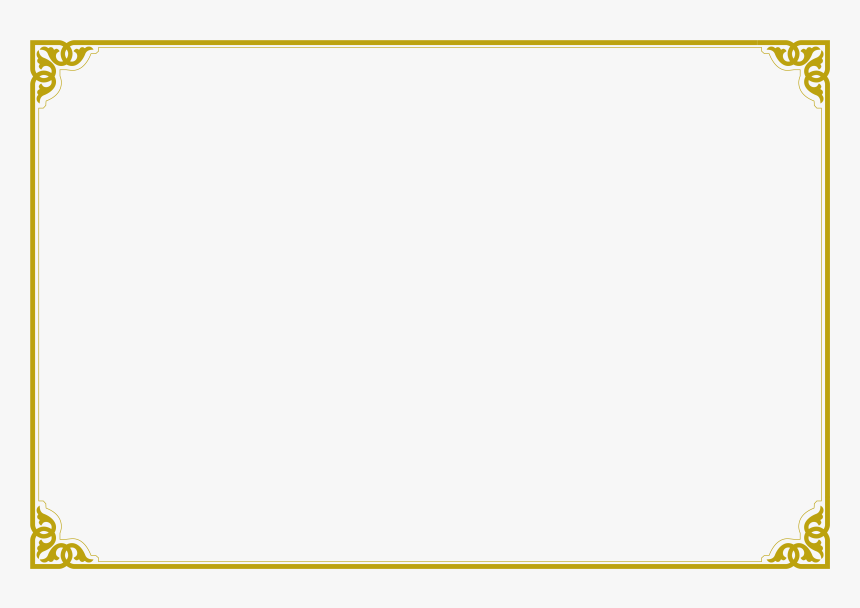 Home Work
Write  a paragraph to  Shamima,s dreams
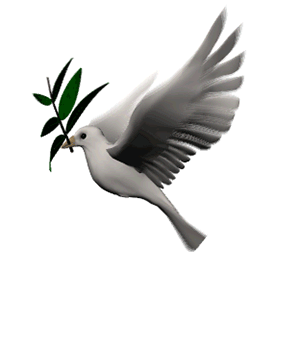 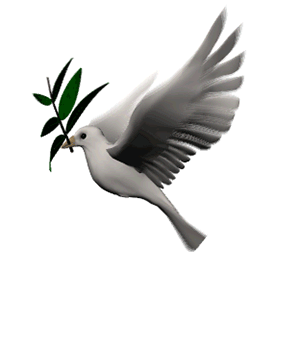 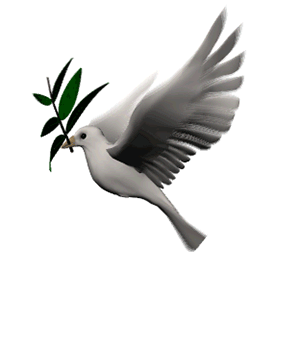 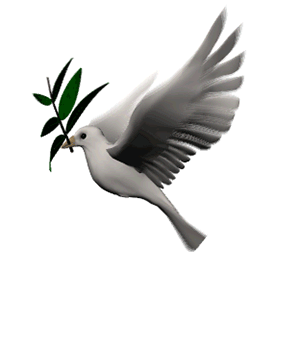 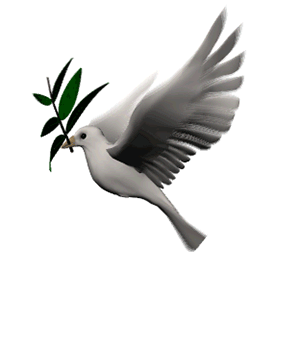 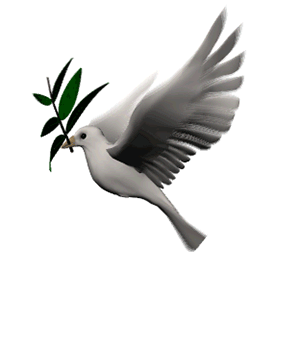 Thanks all
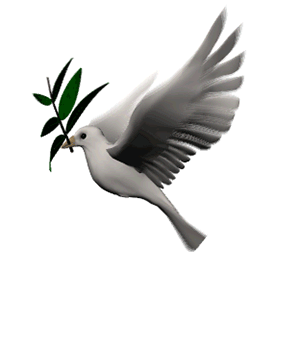 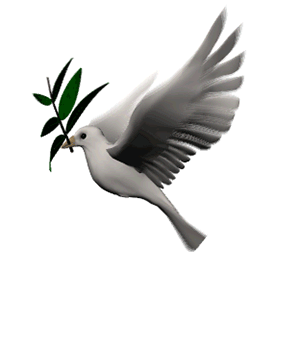 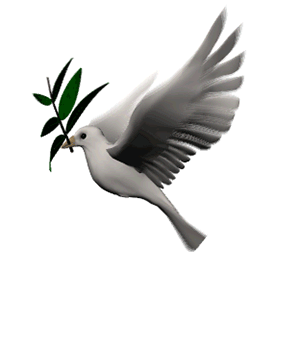 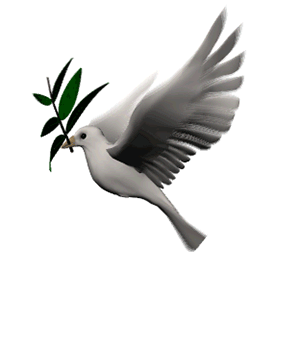 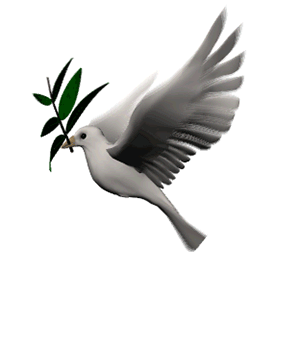 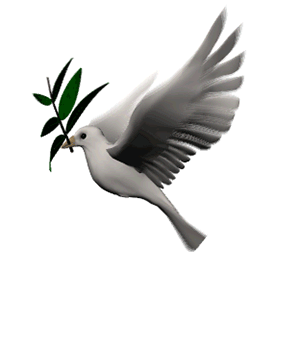 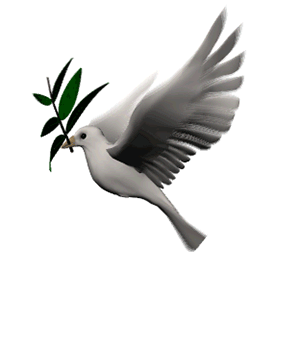 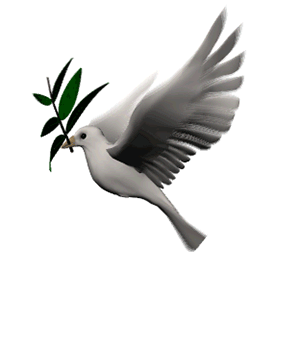 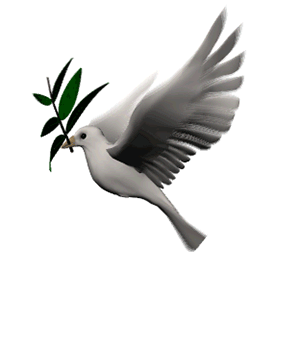 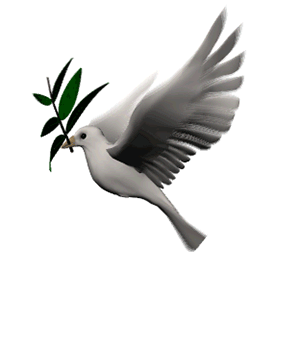 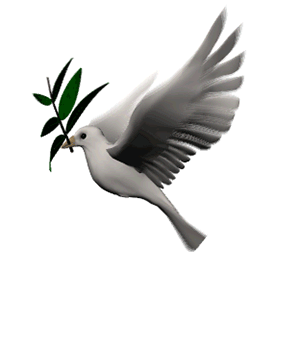 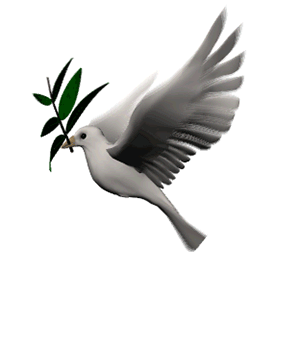 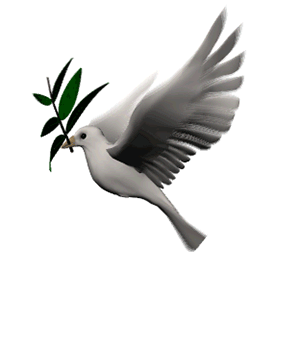 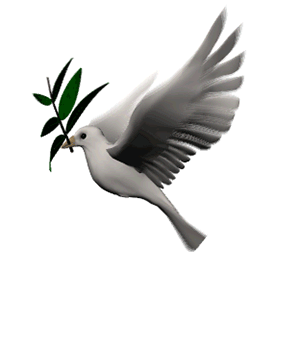 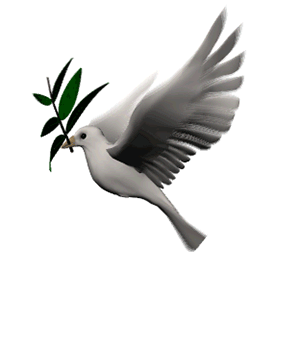 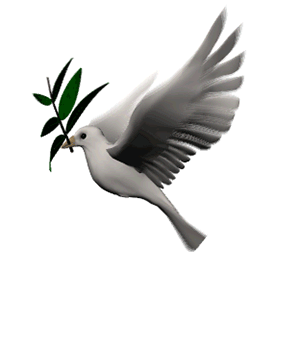 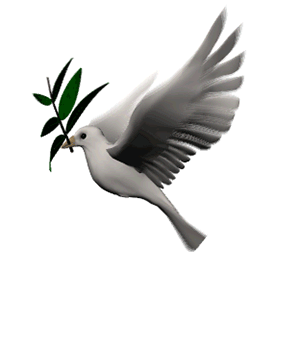 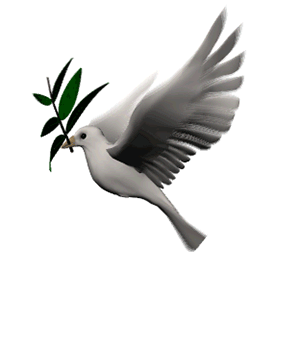 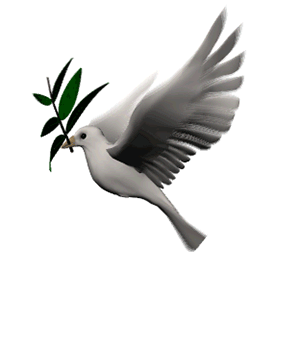 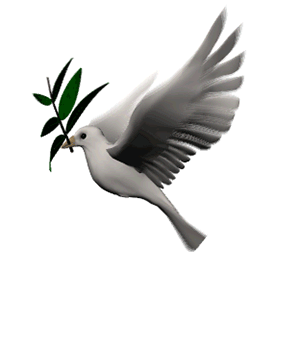 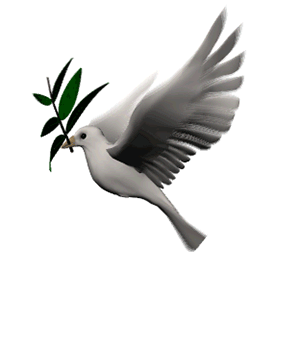 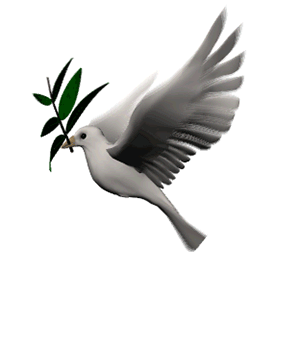